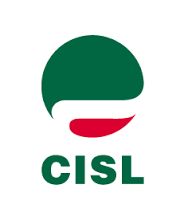 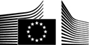 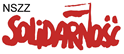 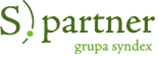 Europejskie Rady Zakładowe jako platforma wsparcia dla ponadnarodowych układów ramowych (TCA) - raport końcowy
dr Jan Czarzasty 
SGH
jczarz@sgh.waw.pl 

14 września 2017, Warszawa

Project VS/2015/0405
“European Works Councils as a platform for implementation Transnational Company Agreements (TCA)”
Strona2
Główny cel projektu
Przygotowanie członków ERZ z 3 branż (usługowej, metalowej i spożywczej ) do zadań umożliwiających skuteczne stworzenie warunków w korporacjach międzynarodowych  w zakresie:

inicjowania negocjacji  w sprawie TCA; 

monitorowania wdrażania istniejących TCA;
podniesienie wiedzy w zakresie lepszego funkcjonowania ERZ wobec założeń zawartych w przekształconej Dyrektywie o ERZ oraz w Dyrektywach zw. z informacją, konsultacją i partycypacją pracowników.
Cele szczegółowe
Wzrost wiedzy na temat TCA jako nowego narzędzia europejskiego dialogu społecznego wśród członków ERZ uczestniczących w projekcie i wzmocnienie ich ponadgranicznej współpracy na rzecz aktywnego promowania TCA.
Wypracowanie opinii eksperckiej zmierzającej w kierunku analizy czy konieczne jest stworzenie ram prawnych dla TCA oraz procedur wzajemnego informowania się ERZ–ów w ramach branży oraz transferu informacji z poziomu europejskiego na krajowy i odwrotnie.
Upowszechnienie i promowanie informacji na temat TCA jako narzędzia dialogu społecznego w europejskich stosunkach przemysłowych wśród partnerów społecznych i innych interesariuszy z krajów UE uczestniczących w projekcie.
Sieć badawcza
Grupa sterująca (menadżer i eksperci projektu);
Sieć ekspercka (eksperci projektu, w tym ekspert zew. oraz KKB, naukowcy i praktycy – członkowie ERZ z doświadczeniem w zakresie TCA);
Ekspert zew. odpowiedzialny za przygotowanie raportu końcowego oraz nadzór nad przygotowaniem raportów krajowych (studiów przypadków) przez KKB;
Krajowi Koordynatorzy Badań (KKB) – odpowiedzialni za przygotowanie raportów krajowych (studiów przypadków): 
CRO – Igor Samardžija;
IT – Francesco Lauria;
PL – Barbara Surdykowska;
RO – Diana Chelaru;
UK – Stephane Portet
Studia przypadków (1)
HR – UniCredit
IT – Ferrero, Inditex, Whirlpool;
PL – Alstom, Pernod Ricard, Suez Environment;
RO – ArcelorMittal, Carrefour, UniCredit;
UK – EDF, Sodexo, Unilever
Studia przypadków (2)
Wspólna Deklaracja w sprawie szkoleń, nauki i rozwoju zawodowego w Grupie Unicredit (RO, HR)
Wspólna Deklaracja w sprawie równych szans i przeciwdziałania dyskryminacji w Grupie UniCredit (HR)
Wspólna Deklaracja w sprawie odpowiedzialnej sprzedaży w Grupie UniCredit (HR) 
Porozumienie w sprawie przewidywanych zmian lub rozwoju w Alstom (PL)
Europejskie Porozumienie w sprawie Społecznej Odpowiedzialności Biznesu (CSR) w Pernod Ricard (PL)
Porozumienie Grupy w sprawie równouprawnienia zawodowego mężczyzn i kobiet w Suez Environment (PL)
Porozumienie „Zarzadzanie zmianą i jej przewidywanie” w ArcelorMittal (RO)
Międzynarodowe Porozumienie w sprawie Promocji Dialogu Społecznego i Różnorodności oraz Poszanowania Praw Podstawowych Pracowników w Carrefour (RO)
Porozumienie w Grupie EDF w sprawie Społecznej Odpowiedzialności Biznesu (CSR)  (UK)
Międzynarodowe Porozumienie Ramowe pomiędzy Sodexo a IUF (UK)
Porozumienie w sprawie Odpowiedzialnej Restrukturyzacji w Unilever (UK)
Porozumienie w sprawie ustanowienia ERZ w Grupie Ferrero (IT)
Porozumienie w sprawie wdrożenia fundamentalnych praw w pracy i godnej pracy w Inditex (IT)
Porozumienie Ramowe w sprawie nowego Europejskiego Komitetu Pracowników Whirlpool (IT)
Podział przedmiotowy TCA, zgodny z klasyfikacją KE
Kariera i rozwój kwalifikacji;    
Równe szanse, różnorodność i przeciwdziałanie dyskryminacji;
Prawa podstawowe, związki zawodowe;
BHP i warunki pracy;
Mobilność;     
Ochrona danych osobowych i polityka internetowa;
Rekrutacja/polityka zatrudnienia;
Restrukturyzacja/wpływ na siłę roboczą; 
Dialog społeczny, partycypacja pracownicza i zarządzanie;
Rozwój zrównoważony, zarządzanie i etyka; 
Transfery, podwykonawstwo i outsourcing;     
Wynagrodzenia i świadczenia.
Studia przypadków (3)
3 porozumienia wpisują się w nurt CSR (UniCredit, Pernod Ricard, EDF), 
3 porozumienia mają charakter restrukturyzacyjny (Alstom, ArcelorMittal, Unilever), 
2 porozumienia mieszczą się w zakresie równych szans, różnorodności i przeciwdziałania dyskryminacji (Deklaracja w sprawie równych szans i przeciwdziałania dyskryminacji w UniCredit i  Suez Environment), 
po 1 porozumieniu mieści się w polach: szkolenia, nauka i rozwój zawodowy (UniCredit) oraz praw podstawowych i związków zawodowych (Inditex). 
1 porozumienie zawiera elementy z pól równych szans, różnorodności i przeciwdziałania dyskryminacji, praw podstawowych i związków zawodowych, dialogu społecznego, partycypacji pracowniczej i zarządzania, transferów, podwykonawstwa i outsourcingu (Carrefour). 
3 porozumienia nie są pod względem treści klasyfikowalne, zawierają jednak elementy spotykane w TCA.
Studia przypadków (4)
Stroną jest ERZ – UniCredit, Unilever
Stroną jest europejska federacja branżowa: Alstom, Pernod Ricard, Suez Environment, ArcelorMittal, Carrefour, Sodexo, Inditex, 
Stroną są związki zaw. szczebla krajowego - EDF
Główne wnioski z badań
Kluczowy problem to implementacja;
Istotna wartość dodana (Carrefour, ArcelorMittal); 
Pewna wartość dodana (Alstom, Unilever);
Instrumentalny stosunek strony pracodawcy (EDF, Sodexo, Pernod Ricard);
Niedopasowanie przedmiotu TCA do realiów danej spółki-córki (Suez)
Badane TCA zostały w większości przyjęte w wyniku rokowań podjętych z inicjatywy zarządu (UniCredit, Pernod Ricard,  ArcelorMittal, EDF, Sodexo).
Związki zawodowe (europejskie federacje branżowe) były inicjatorem negocjacji w Alstom, Carrefour, Inditex, Whirlpool (po części). 
ERZ była stroną inicjującą negocjacje w Unilever, chociaż sam dokument ma skomplikowaną genezę. 
Inicjatywa wspólna w Suez Environment (zarząd centralny oraz EPSU)
Procedura komunikacyjna nr 1,dla ERZ w obrębie danej branży
Wymiana informacji pomiędzy wieloma ERZ w obrębie danej branży. Procedura ta prezentuje się następująco:
Metoda – grupa zamknięta („za zaproszeniem”) na Facebooku, w niej wszyscy delegaci związkowi w ERZ w ramach danego sektora, administrator (Moderator) to osoba odpowiedzialna za sprawy ERZ w danym sektorze w europejskim federacji branżowej.   
Członkowie grupy – Moderator, przedstawiciele branżowych federacji związkowych szczebla krajowego, członkowie ERZ;
Uruchomienie i prowadzenie grupy – przenikanie się równoległych procesów komunikacyjnych, odgórnych i oddolnych, działalność grupy rozpoczęłaby się od rozesłania przez Moderatora grupy zaproszeń do krajowych branżowych federacji związkowych, te z kolei po zidentyfikowaniu związkowych członków ERZ w danym sektorze, przekazują ich listę Moderatorowi, Moderator rozsyła do nich zaproszenia, europejska federacja branżowa oraz branżowe federacje szczebla krajowego powinny dążą do ustalenia czy w danej branży działają nieuzwiązkowione ERZ;   
Tryb gromadzenia informacji – po każdym posiedzeniu ERZ, delegaci powinni je podsumować, używając do tego celu standardowego formularza sprawozdawczego, na takim samym formularzu powinno zostać przygotowane raz w roku sprawozdanie rocznie z działalności oparte na zebranych w ciągu okresy sprawozdawczego informacjach;  
Tryb rozpowszechniania informacji – branżowe federacje szczebla krajowego powinny rozpowszechniać zgromadzone informacje o działalności ERZ w swoich strukturach organizacyjnych obecnych w lub mających styczność z przedsiębiorstwami, które formalnie mogą przyłączyć się (oddelegować przedstawiciela) do istniejącej ERZ lub podjąć działania na rzecz powołania nowej. 
Podstawowe obszary zainteresowania Grupy – Grupa na Facebooku ma przede wszystkim za zadanie wyszukiwać dobre praktyki stosowane w ERZ, przykładając szczególną uwagę do tych, które związane są z negocjowaniem TCA, niezależnie od tego, z czyjej inicjatywy zostały one podjęte (zarówno zarząd, jak i strona pracownicza), osoby odpowiedzialne za funkcjonowanie grupy (z Moderatorem na czele) powinny w jasny i czytelny sposób komunikować członkom, że uwaga grupy koncentruje się tylko na kwestiach związanych z działalnością ERZ, a nie z zagadnieniami ekonomicznymi, których ujawnianie poza forum danej ERZ mogłoby wywoływać problematyczne skutki, ze względu na wiążącą delegatów klauzulę poufności.
Procedura komunikacyjna nr 1,narzędzia do zbierania informacji
1) Formularz sprawozdawczy do wypełnienia po posiedzeniu ERZ: 
Nazwa korporacji;
Data posiedzenia ERZ;
Główne punkty program posiedzenia;
Czy w chwili obecnej obowiązuje lub jest negocjowany jakikolwiek TCA? Jeśli tak, wskazane podanie informacji szczegółowych; 
Komentarz dotyczących głównych procesów na szczeblu krajowym: rokowań zbiorowych, negocjacji płacowych, ich rezultatów itp. Zakres i szczegółowość do decyzji przygotowującego sprawozdanie 
2) Sprawozdanie roczne; 
Główne punkty prac ERZ w danym roku;
Ocena adekwatności zasad działania ERZ do aktualnych warunków.
Czy w ciągu roku pojawiła się jakakolwiek dobra praktyka warta upowszechniania? 
Czy w ciągu roku wystąpiła jakakolwiek sytuacja lub zdarzenie, która można uznać za niepokojąca np. nieudostępnianie informacji, brak konsultacji, rytualizacja ERZ, napięcia pomiędzy delegatami z różnych państw itp.? 
3) Alert o podjęciu, prowadzeniu i zamknięciu negocjacji nad TCA
Z czyjej inicjatywy podjęto negocjacje? 
Jaki był ich przedmiot? 
Jaki skład miał zespół negocjacyjny pod stronie pracowników? 
Jakie główne problemy wystąpiły? 
Jak będzie wyglądał proces monitorowania i wdrożenia postanowień?
Treść TCA
Procedura komunikacyjna nr 2, łącząca szczebel EU z krajowym
Procedura prezentuje się następująco:
Metoda – wykorzystanie ww. grupy zamkniętej („za zaproszeniem”) na Facebooku jako źródła informacji, rozpowszechnianych następnie przez newsletter, przygotowywanego przez  osobę odpowiedzialną w danej europejskiej federacji branżowej za kontakty z ERZ (Redaktor), którego adresatami będą  koordynatorzy ERZ z danego sektora. Redaktor będzie publikował w newsletterze uzyskane od Moderatora grupy informacje zamieszczane na niej przez uczestniczących w grupie członków ERZ (komunikacja oddolna), przekazując samemu informacje z poziomu UE (komunikacja odgórna). 
Treść:  newsletter, poza ‘standardowymi’ treściami dotyczącymi ERZ (tj. aktualnościami z życia ERZ, powoływaniu nowych itd.), powinien zawierać także informacje dotyczące kwestii takich, jak: 
Jakie TCA są aktualnie negocjowane? 
Jak postępuje proces negocjacji? 
Jeśli negocjacje są udane, jaki jest ich efekt (treść TCA)?
Porady i wskazówki dotyczące obszarów negocjacyjnych oparte na doświadczeniach Europejskich Komitetów Dialogu Społecznego.